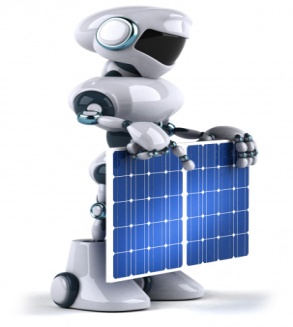 „ODNAWIALNE ŹRÓDŁA ENERGII”
PILOTAŻOWY PROJEKT PRZYGOTOWUJĄCY WIELKOPOLSKIE  SZKOŁY ZAWODOWE DO POSZERZENIA OFERTY EDUKACYJNEJ O TECHNOLOGIĘ  OZE
ZESPÓŁ SZKÓŁ TECHNICZNYCH W PLESZEWIE
Grupy projektowe:
Grupa I
Grupa II
1. Magdalena Jodłoś
2. Jagoda Bartczak
3. Jacek Rabiak
4. Paweł Grzegorzewski
5. Paweł Mielcarek
6. Jakub Grabowski
1. Miłosz Dłużak
2. Łukasz Cisowski
3. Adrian Grajek
4. Mateusz Ryżak
5. Marek Walendowski
6. Grzegorz Woźniak
Cele główne projektu:
- aktywizowanie uczniów w zajęciach pozalekcyjnych w ramach realizowanego Projektu OZE,
- praktycznego wykorzystania zestawów mini- laboratoriów wykorzystujących technologie OZE,
- przedstawienie uczniom powiązania między zajęciami w szkole a rzeczywistymi aspektami wykorzystania technologii OZE w gospodarce,
- nauka podstaw metod badawczych przez uczniów,
- nabycie umiejętności pracy w grupie,
- doskonalenie umiejętności prezentacji wyników badań i efektów pracy realizowanej w ramach projektu
Cele poboczne projektu:
- popularyzacja wśród młodzieży wiedzy dotyczącej energii odnawialnej i racjonalnego gospodarowania energią,
-wspieranie zachowań  racjonalnego i efektywnego wykorzystania energii, jako środków sprzyjających ochronie środowiska i budowaniu społeczeństwa opartego na wiedzy i działającego zgodnie z zasadami zrównoważonego rozwoju.
Technologie przyszłości
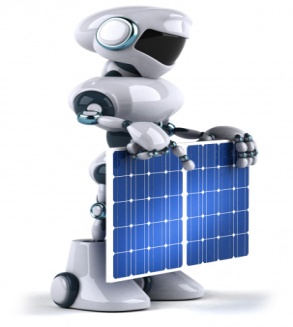 OZE – brzmi dość dziwnie, jednak to nic innego jak tylko „Odnawialne źródła energii”. Wszystkie możliwe informacje na ich temat, przedstawi wam Pan „Robocik”
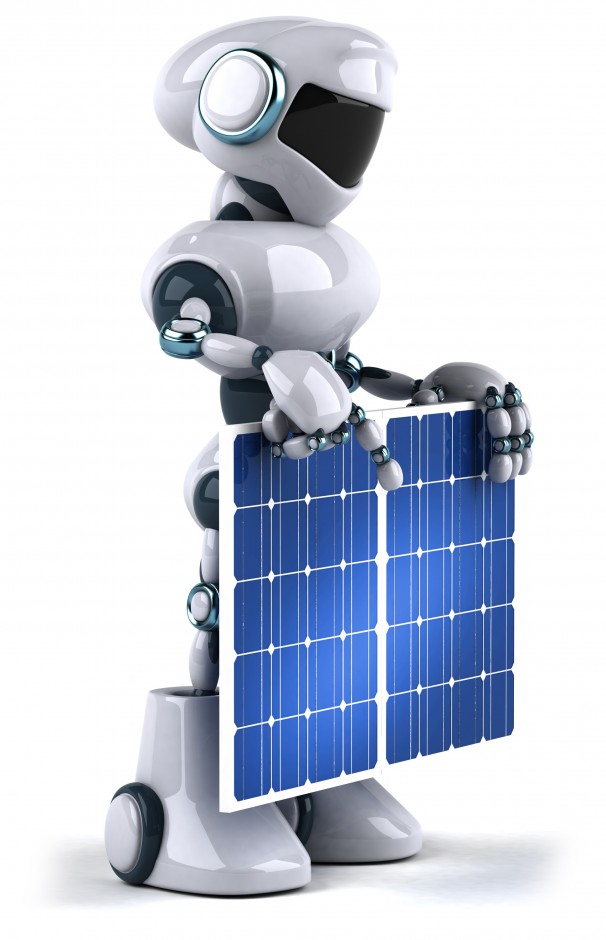 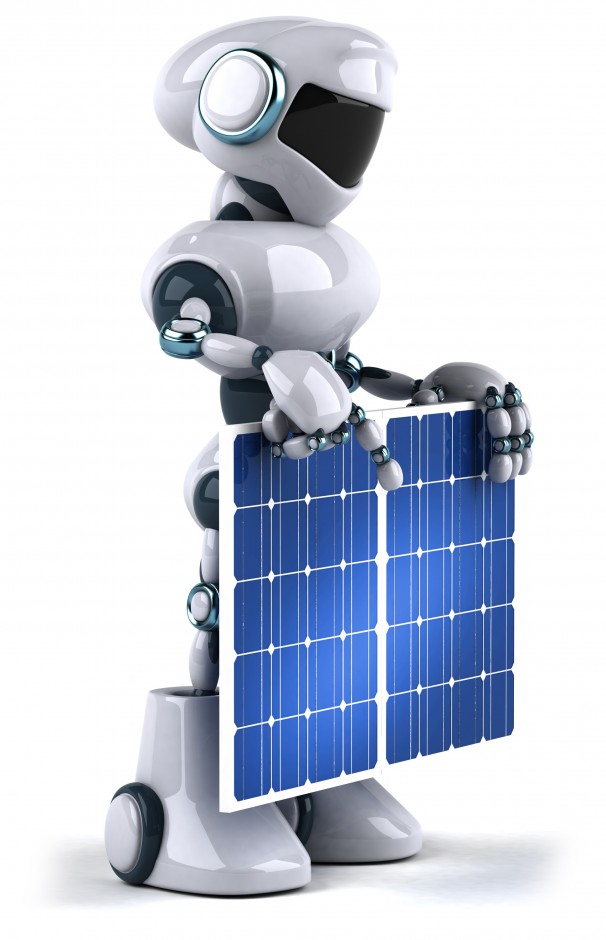 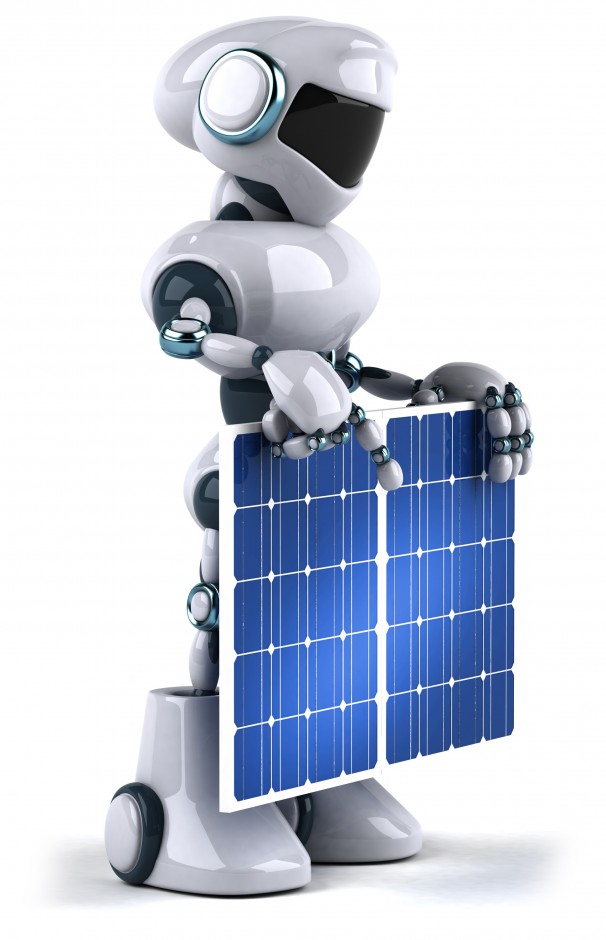 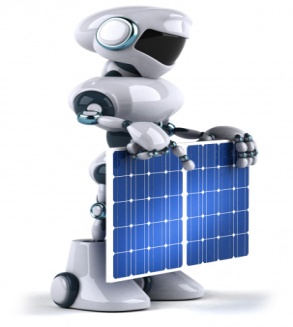 Energia odnawialna to niewyczerpalne , nieocenione źródło energii dla domów, przedsiębiorstw, instytucji i gospodarstw rolnych
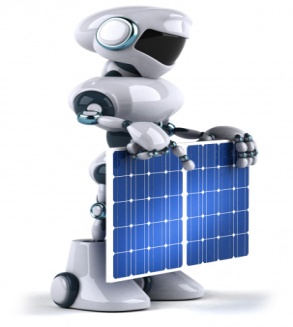 Istnieje wiele urządzeń, które pozwalają na wykorzystanie niekonwencjonalnych źródeł energii, np: ogniwa fotowoltaincze (baterie słoneczne)
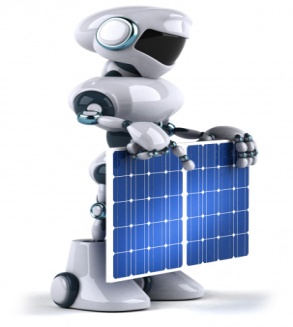 Baterie słoneczne
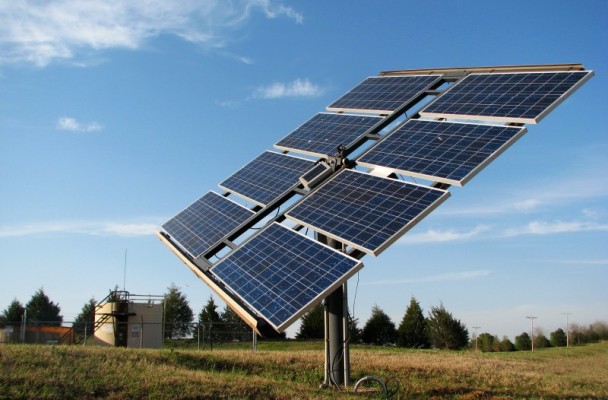 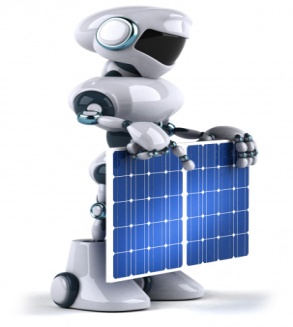 Turbiny wiatrowe
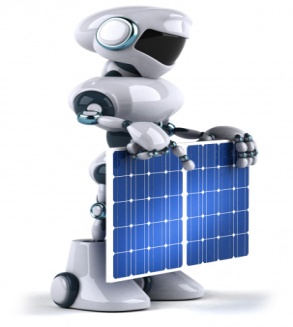 Do jednych z nowszych rozwiązań należą pompy ciepłaumożliwiają wykorzystanie zasobów energii naturalnej, której nieskończonymi źródłami są: powietrze atmosferyczne, grunt, woda powierzchniowa lub podziemna. Urządzenia te pobierają energię cieplną z jednego z wymienionych powyżej źródeł i przenoszą ją do budynku.
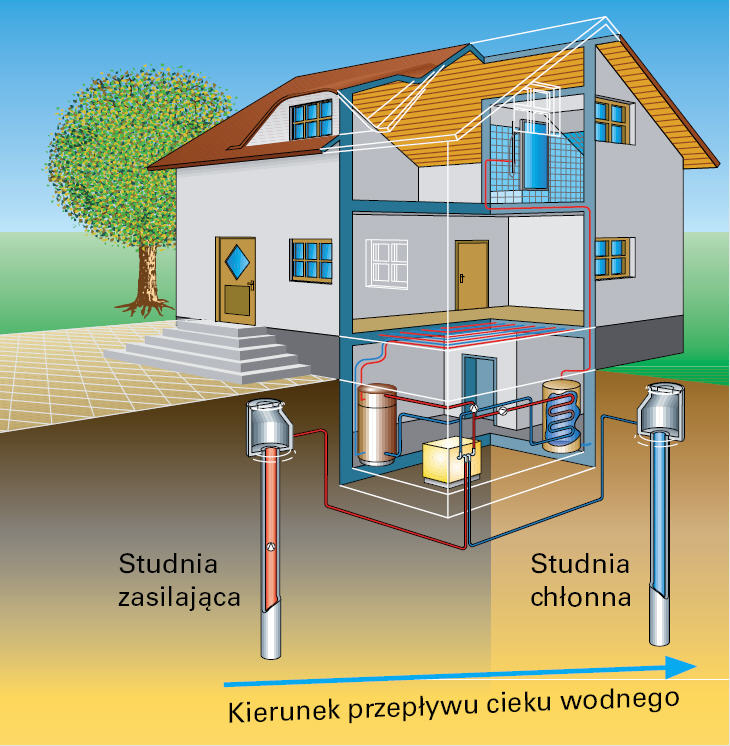 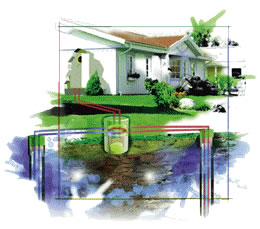 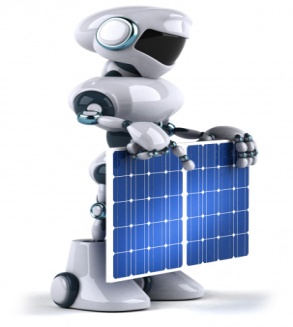 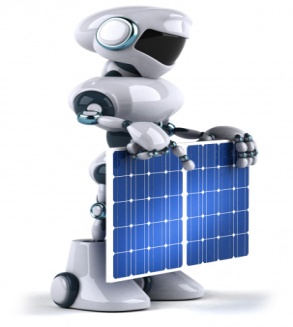 „Ja” w szczególności przybliżę wam jeszcze jedno z wielu źródeł energii odnawialnej. Opowiem wam o biogazie i fermentacji. Pokaże wam też zdjęcia z wycieczki, na która zabrałem osoby które zgodziły się dołączyć do mojego wspaniałego projektu!
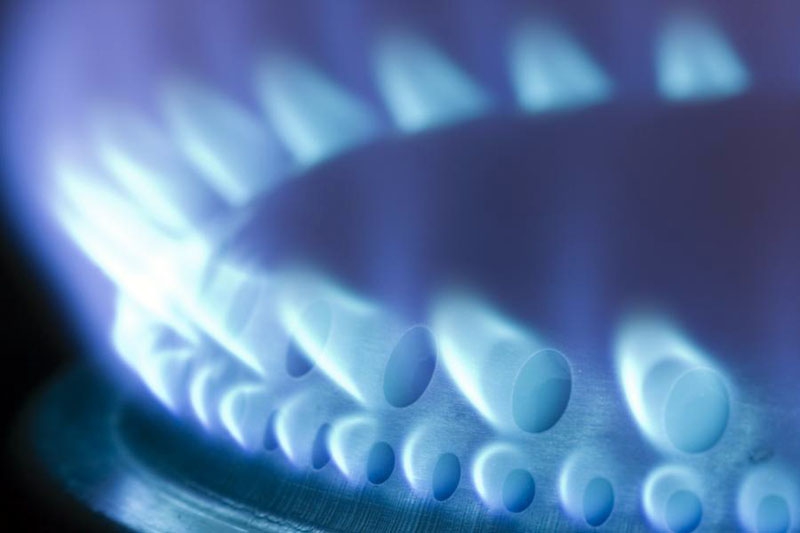 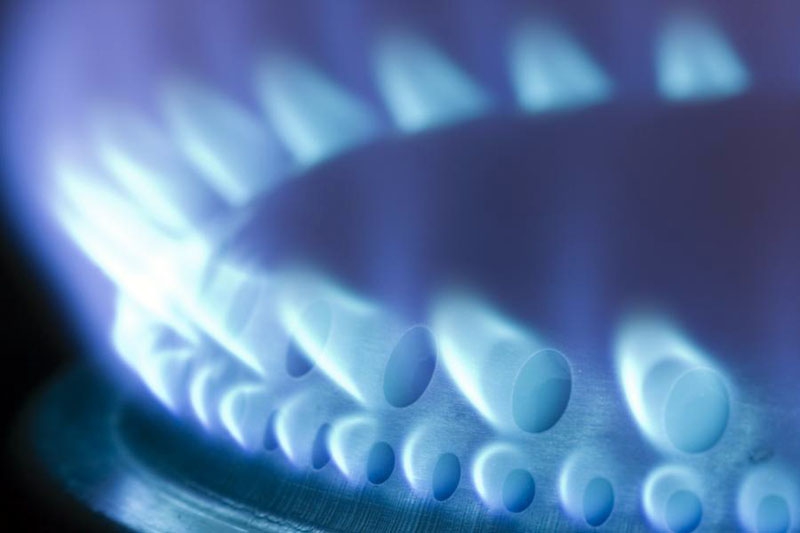 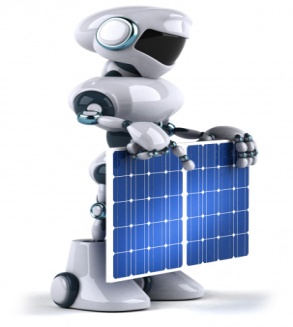 Biogaz jest produktem fermentacji beztlenowej związków pochodzenia organicznego, zawierających celulozę, białko, węglowodany, skrobię
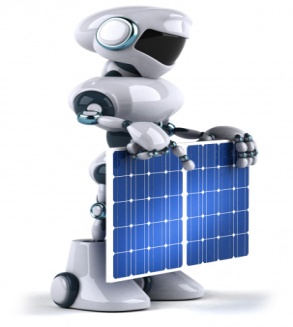 Związki te występują w odpadach komunalnych pochodzenia biologicznego, w ściekach komunalnych i przemysłu rolno-spożywczego, a także w odchodach zwierząt.
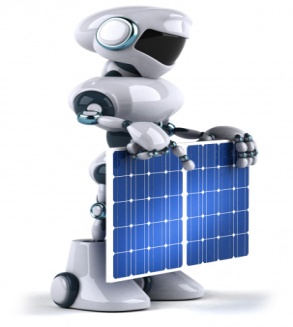 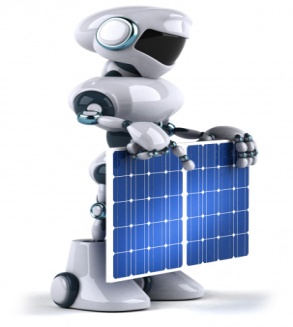 A tak wygląda nasza wytwórnia biogazu! Oczyszczalnia ścieków w Pleszewie (Zielona Łąka)
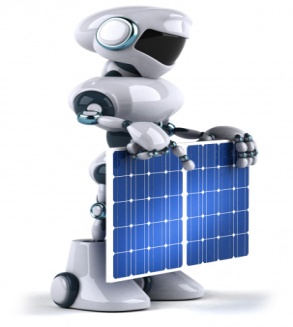 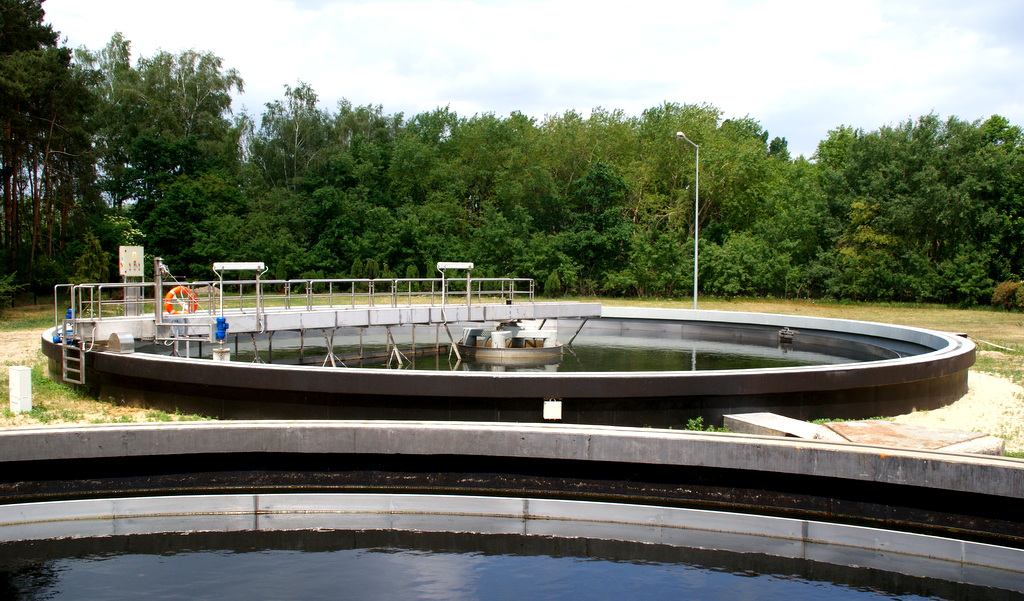 A tak pracowaliśmy!
… wszyscy z dużym zaangażowaniem
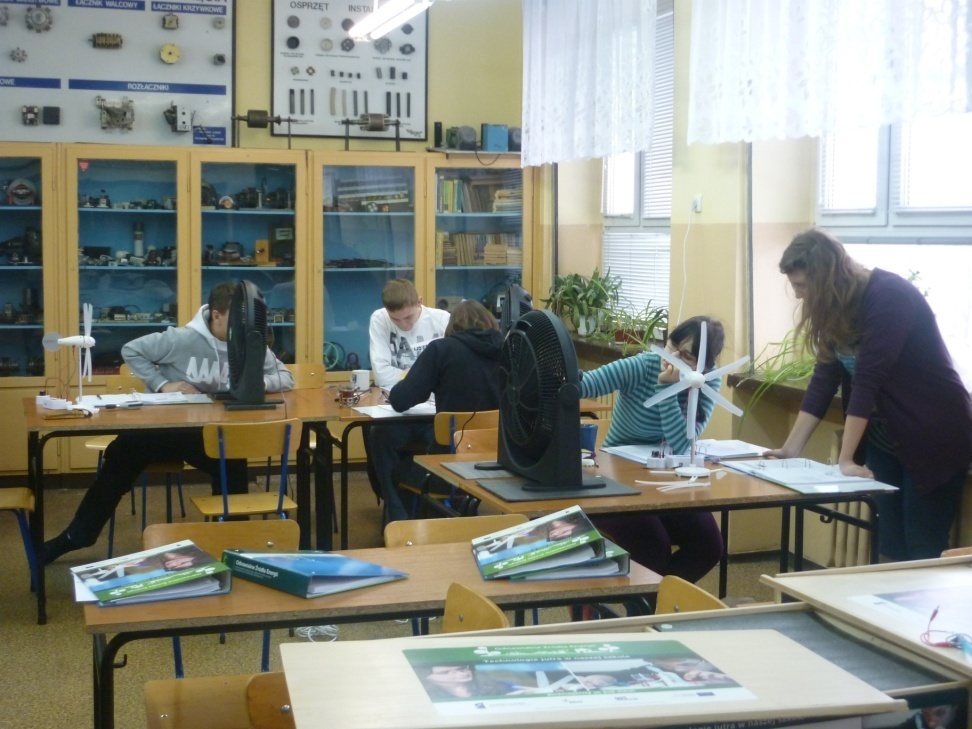 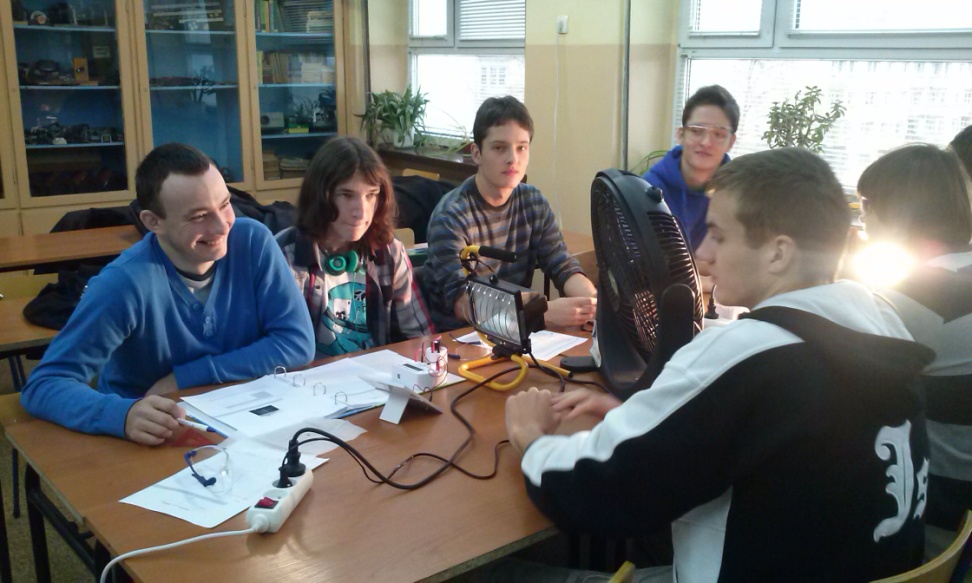 Praktykę odbyliśmy w przedsiębiorstwie komunalnym w pleszewie
Zapoznaliśmy się dokładnie ze strukturą firmy
Poznaliśmy cały proces technologiczny oczyszczania ścieków komunalnych, a na koniec sprawdziliśmy  efekt finalny tego procesu w laboratorium.
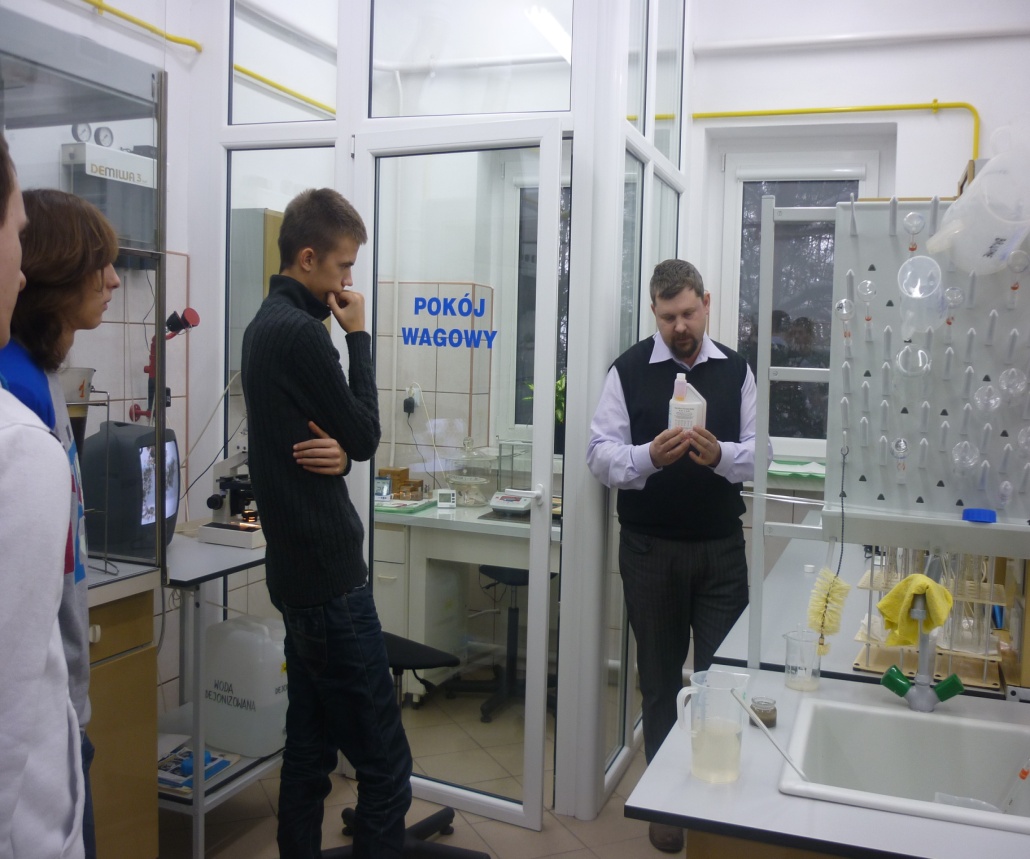 Na koniec praktyki wspólne zdjęcia
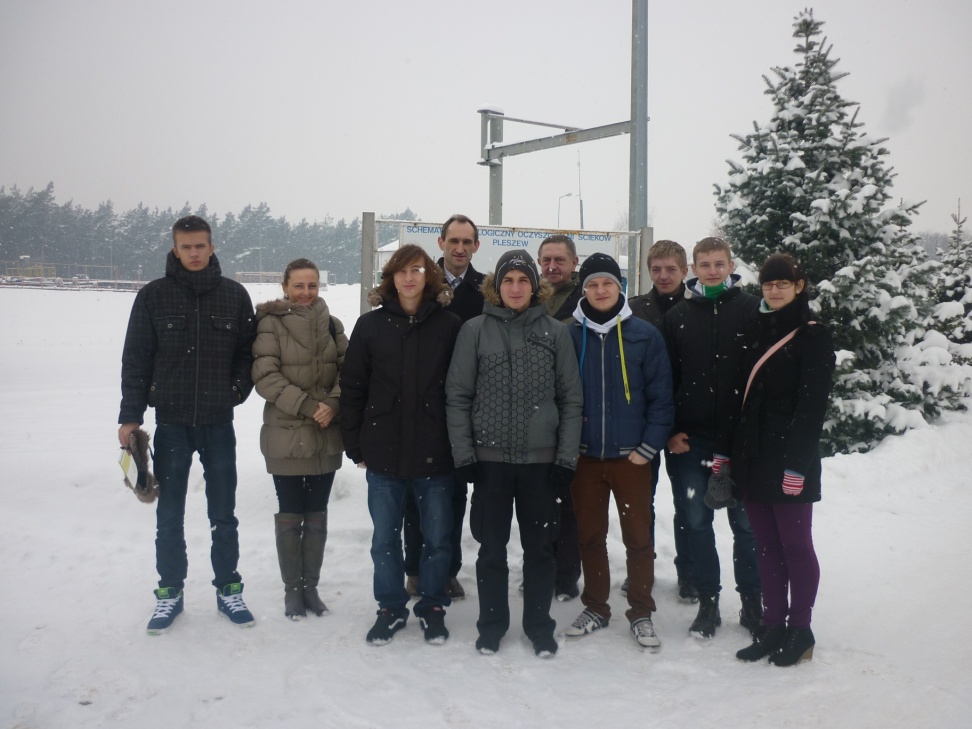 Efekty naszej pracy w ramach realizowanego projektu OZE prezentowaliśmy gimnazjalistom w czasie „Dni otwartych drzwi” w naszej szkole.
Widzowie wykazywali duże zainteresowanie
Wszyscy prezentowali efekty swojej pracy- generatory wiatrowe
Fotoogniwa
Fotoogniwa źródłem energii elektrycznej do hydrolizy wody
Ogniwa paliwowe
Zadowolony Marek, udało się
Prezentacja naszej pracy w ramach realizowanego projektu OZE stanowiła jeden z głównych punktów promocji szkoły w czasie „Dni otwartych drzwi”
W skład naszej grupy weszli:Jagoda Bartczak
Magda Jodłoś
Paweł Grzegorzewski
Paweł Mielcarek
Jakub Grabowski
Jacek Rabiak